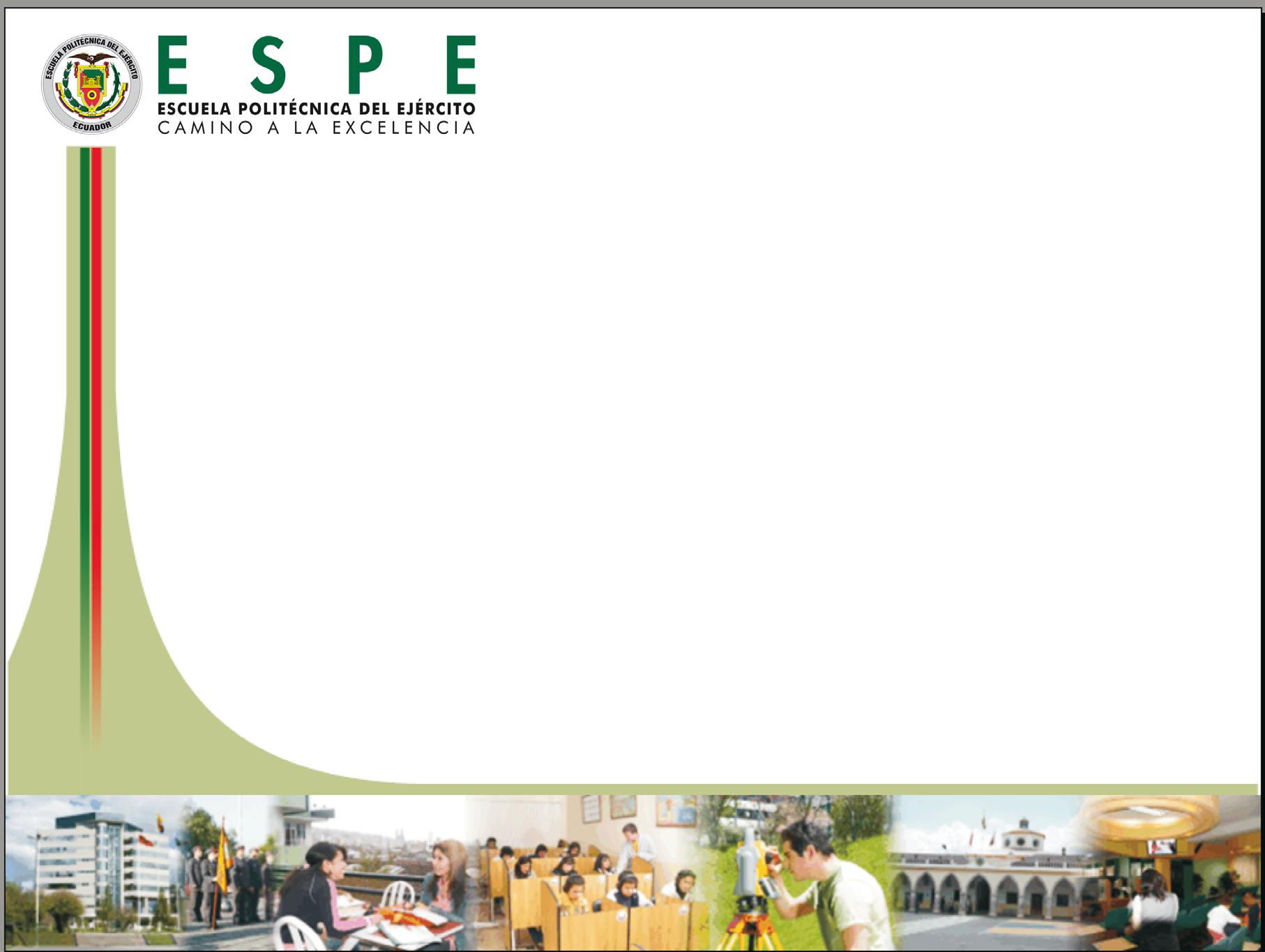 “IMPLEMENTACIÓN DE UN SISTEMA DE GESTIÓN DE MANTENIMIENTO CENTRADO EN LA CONFIABILIDAD (RCM) PARA LA EMPRESA CHOVA DEL ECUADOR PLANTAS INGA Y CASHAPAMBA”
Directores:
Ing. Emilio Tumipamba
Ing. Javier Pozo




Tesista:
Carla Samaniego A.
[Speaker Notes: A continuación la exposición del proyecto de grado previo a la obtención de nuestro título]
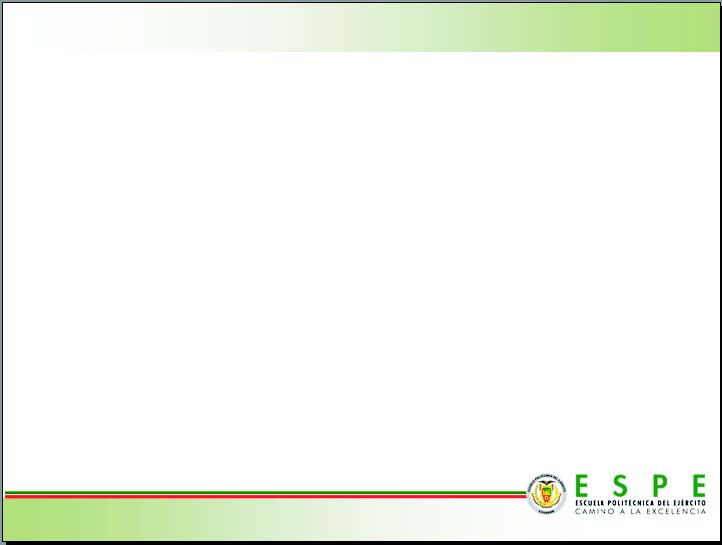 DEFINICIÓN DEL PROBLEMA

Chova del Ecuador al ser una empresa que fabrica diversidad de productos requiere del uso de varios equipos y maquinarias, los cuales son susceptibles a fallas, por lo cual es necesario realizar un mantenimiento general.  La empresa ha venido realizando únicamente un mantenimiento correctivo a los equipos que lo necesitan, que en el peor de los casos ha representado una pérdida en la producción de 55457.10 dólares por día de para de producción. Además la empresa destina el 10% de sus ganancias al año para mantenimiento de los equipos de las plantas.

Chova plantea la necesidad de crear un sistema de gestión de mantenimiento basado en la confiabilidad para reducir sus pérdidas de producción por mantenimientos correctivos, para lo cual adquirió la licencia de un software de mantenimiento preventivo llamado mp9, el cual necesita ser programado en base a la disponibilidad de los equipos.
[Speaker Notes: Referente al cantón el Empalme]
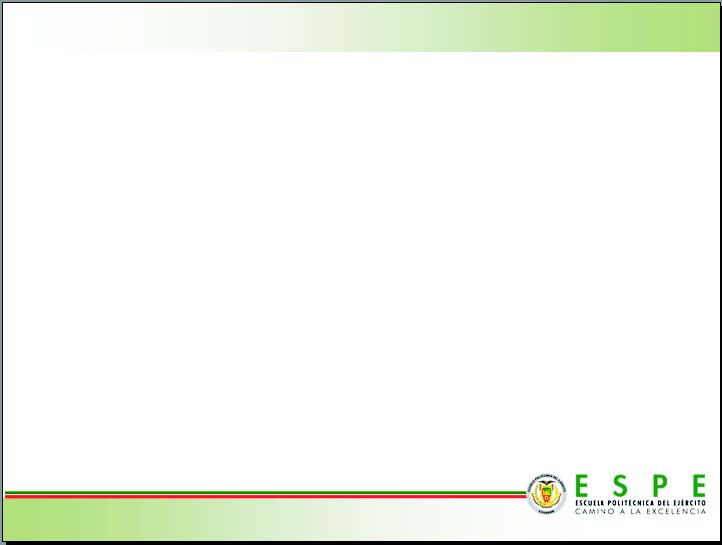 OBJETIVOS
 	OBJETIVO GENERAL
 
Implementar un sistema  de gestión de mantenimiento centrado en la confiabilidad (RCM), y programar el mantenimiento preventivo en el software MP9.
[Speaker Notes: Referente al cantón el Empalme]
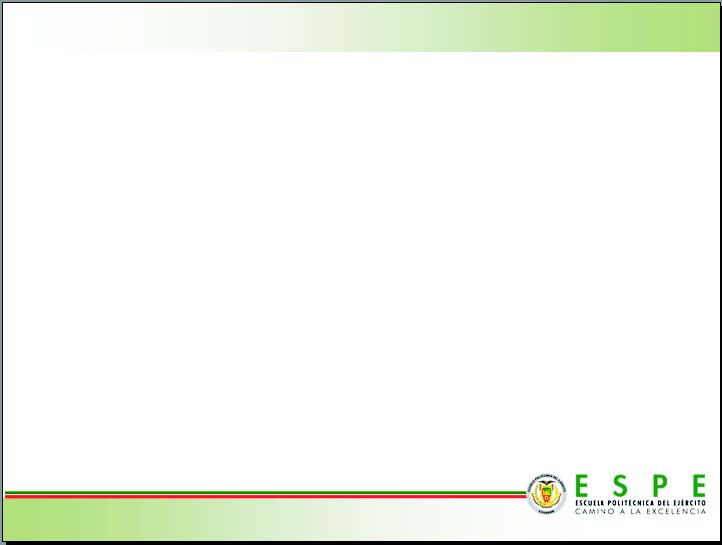 OBJETIVOS ESPECÍFICOS

Comprender y aplicar la técnica RCM.
Programar el mantenimiento preventivo en el software MP9
Diagnosticar el estado de máquinas y equipos de las plantas.
Capacitar al personal la utilización y programación del software MP9.
[Speaker Notes: Referente al cantón el Empalme]
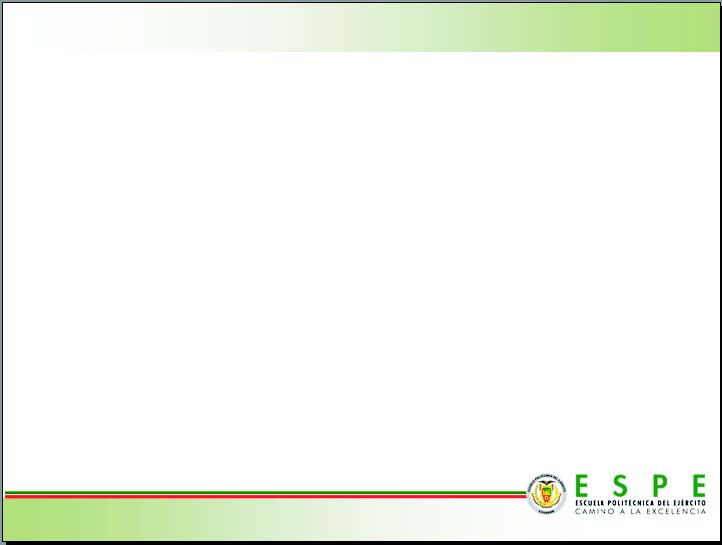 DISTRIBUCIÓN DE LA PLANTA 
CASHAPAMBA
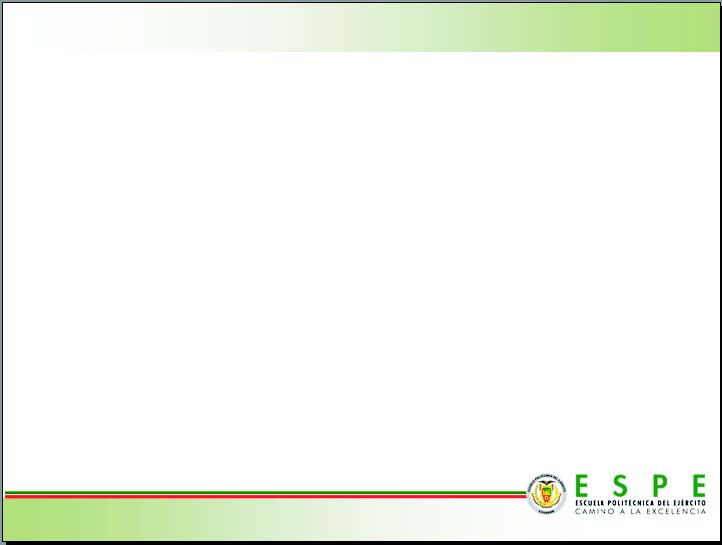 Nave 1: Impermeabilización
	     -  Área de Cortes:
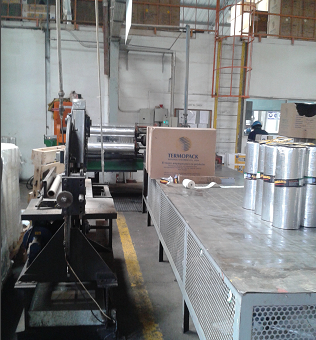 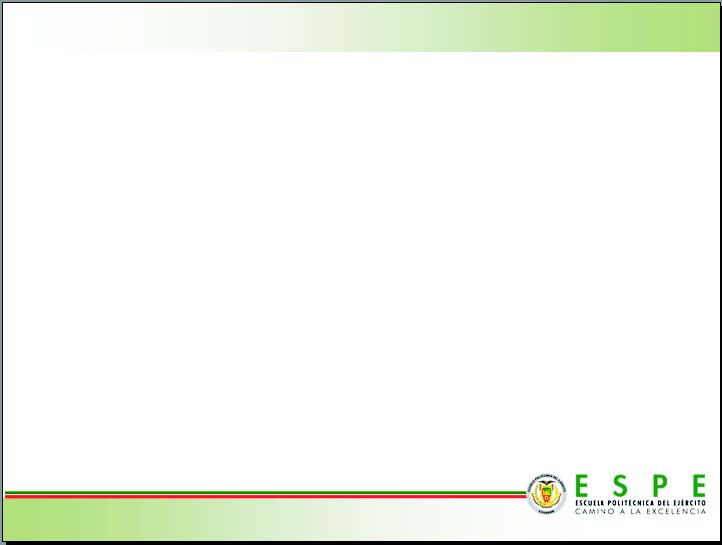 -  Área de Laminación:
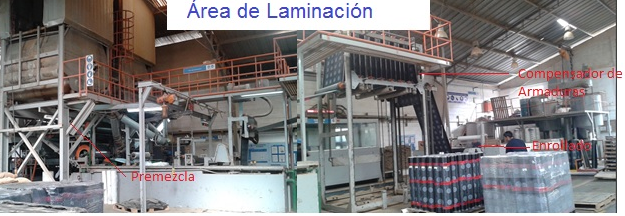 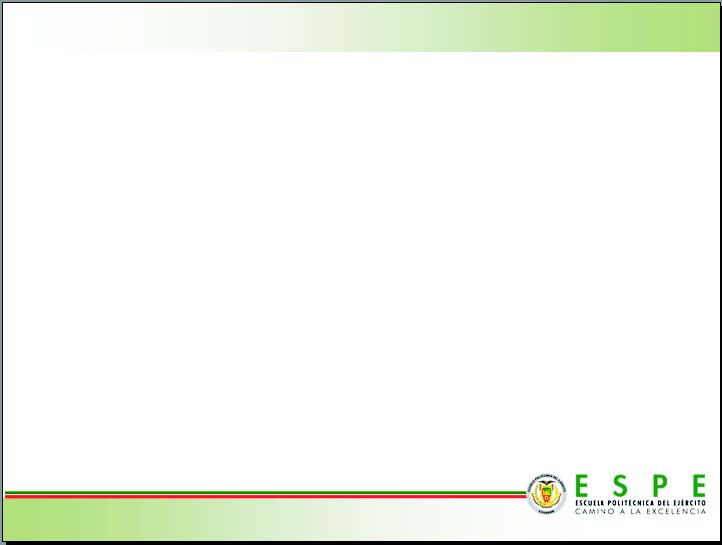 Nave 2: Administración-Bodegas
- Área de Gofrado
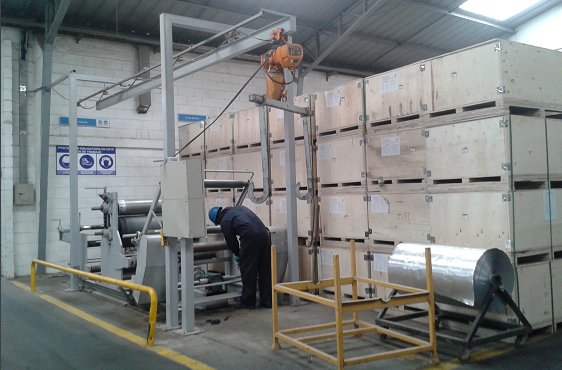 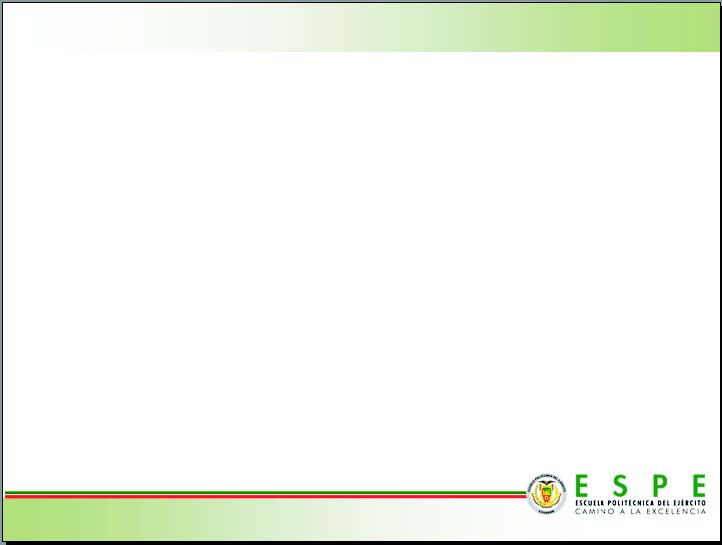 Bodega de Repuestos
Oficinas de Administración
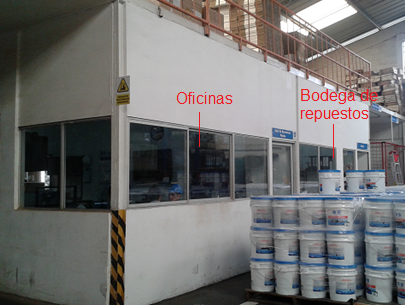 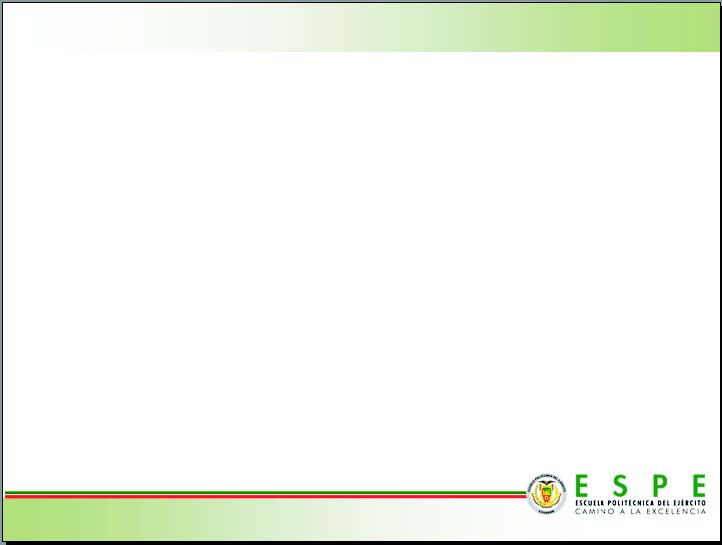 Nave 3:  Bodega de Producto Terminado
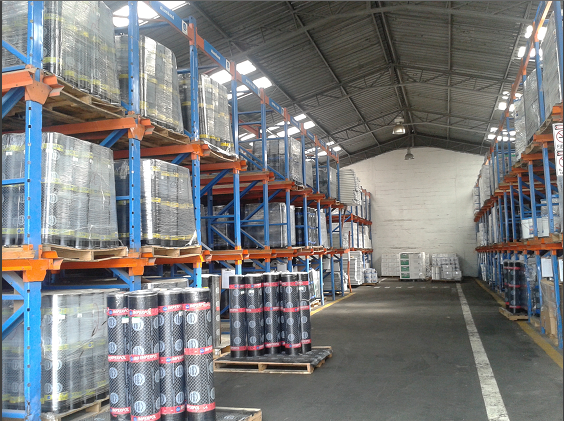 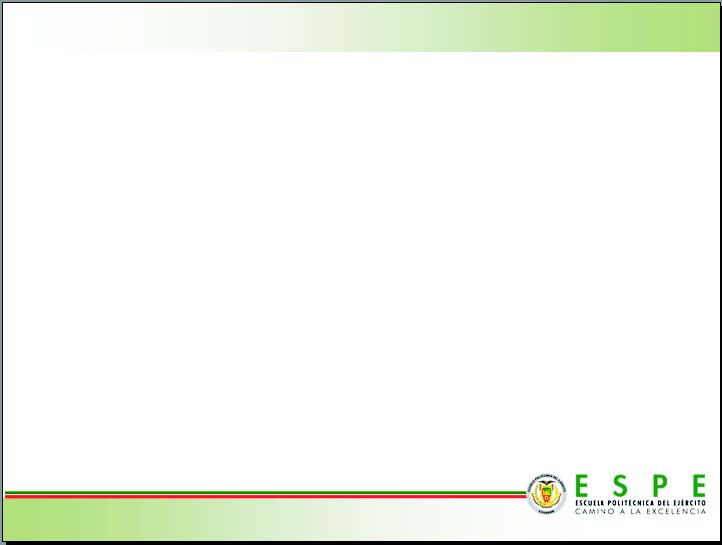 Nave 4: Metales y Construcción Liviana
	    -  Área de Metales
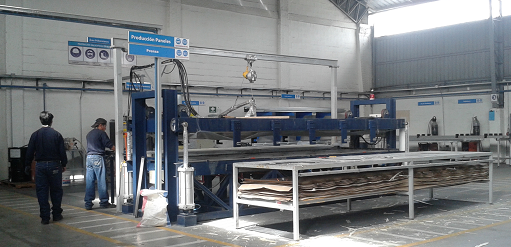 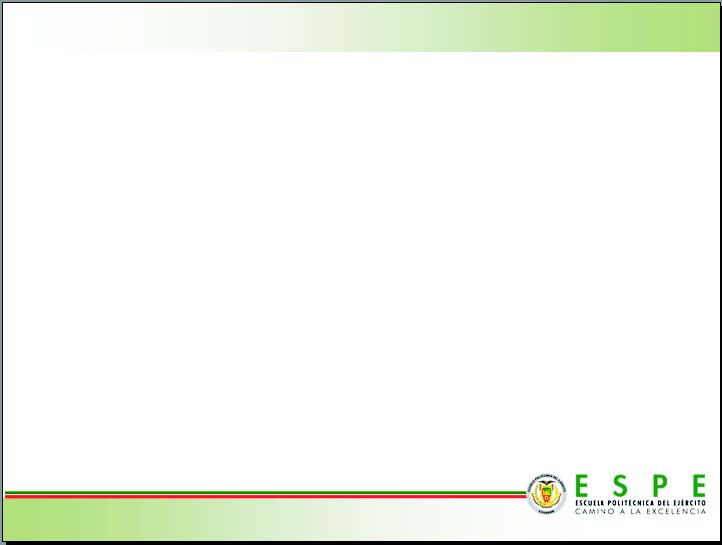 - Área Poliuretanos
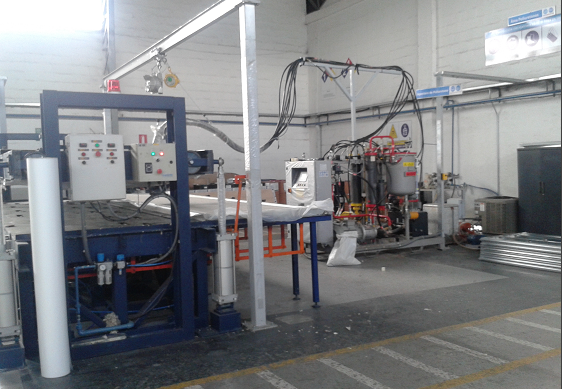 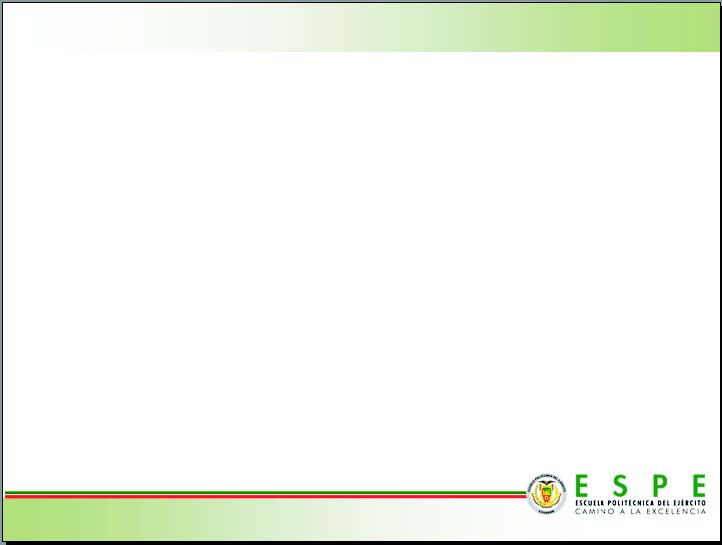 - Área de Soldadura:
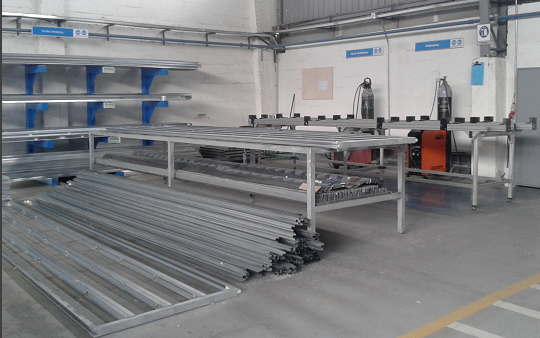 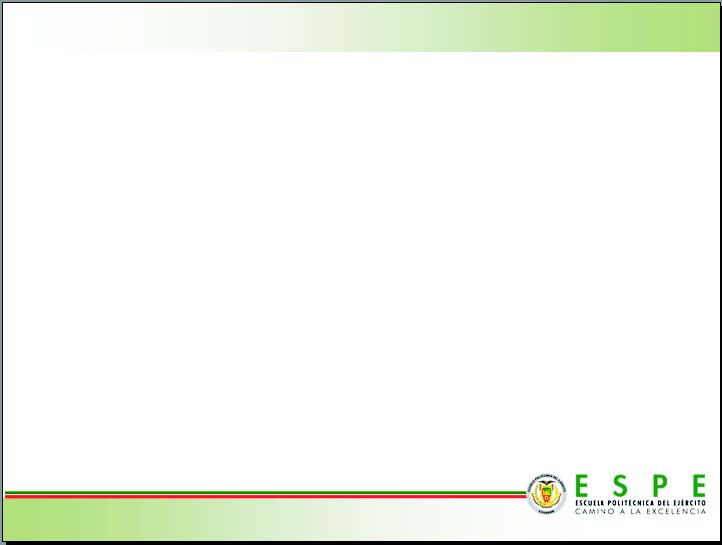 Nave de Calderos:
		- Área Tanques
		- Área Calderos
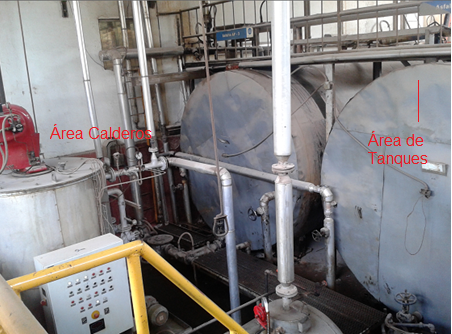 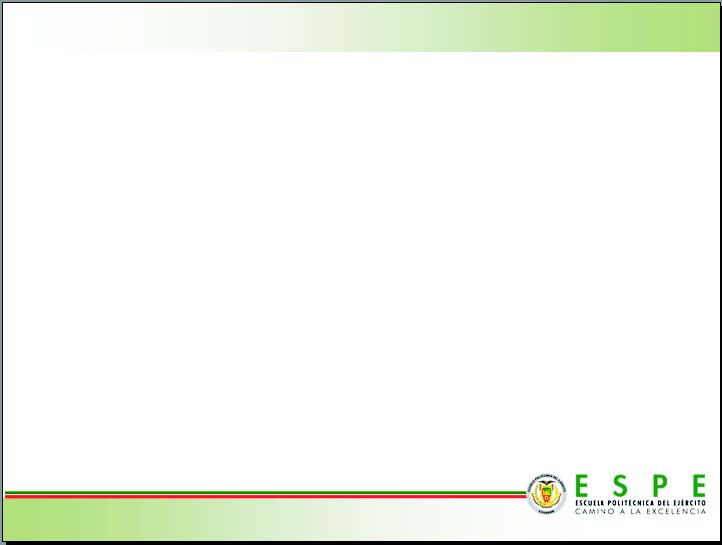 DISTRIBUCIÓN DE LA 
PLANTA INGA
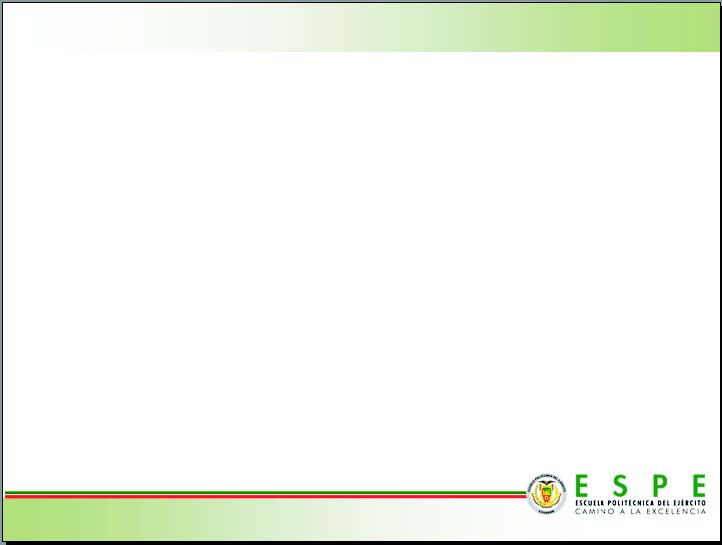 Área de Emulsiones Asfálticas
Área de Mezcla en frío
Área de Calderos
Laboratorio
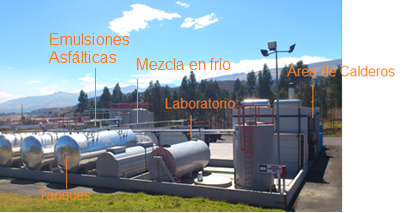 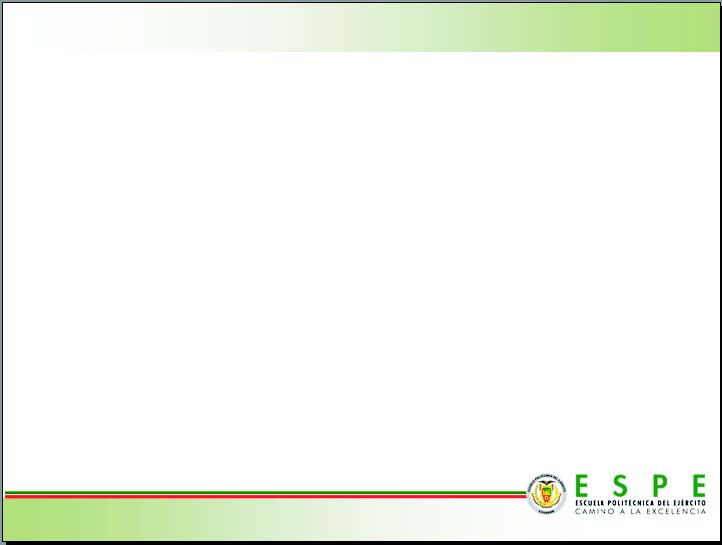 DESCRIPCIÓN DE LOS EQUIPOS 
PLANTA CASHAPAMBA
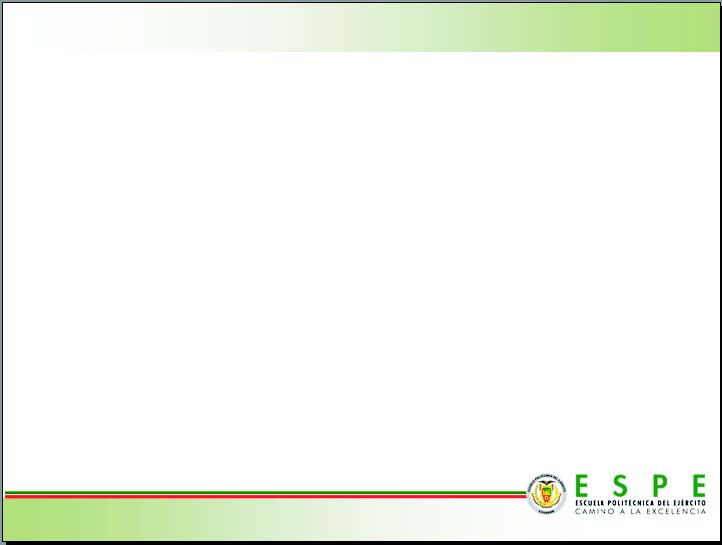 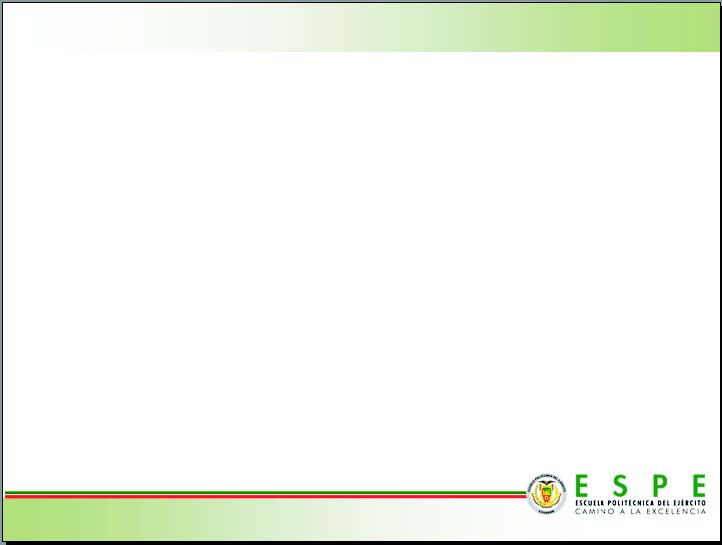 DESCRIPCIÓN DE LOS EQUIPOS 
PLANTA INGA
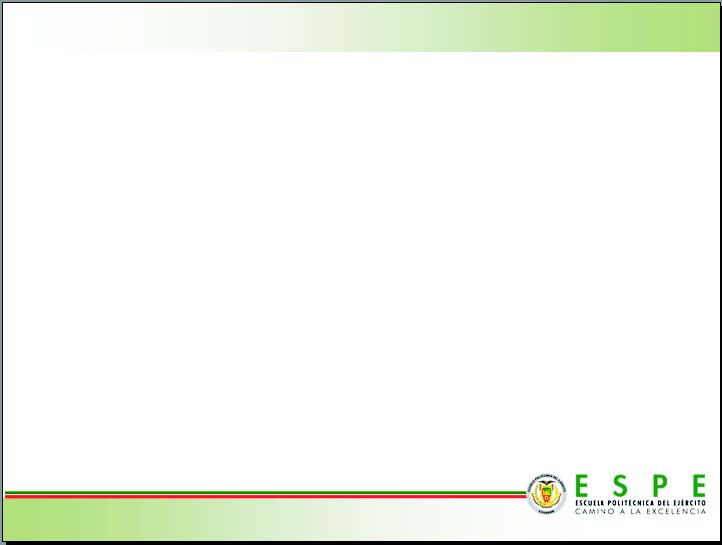 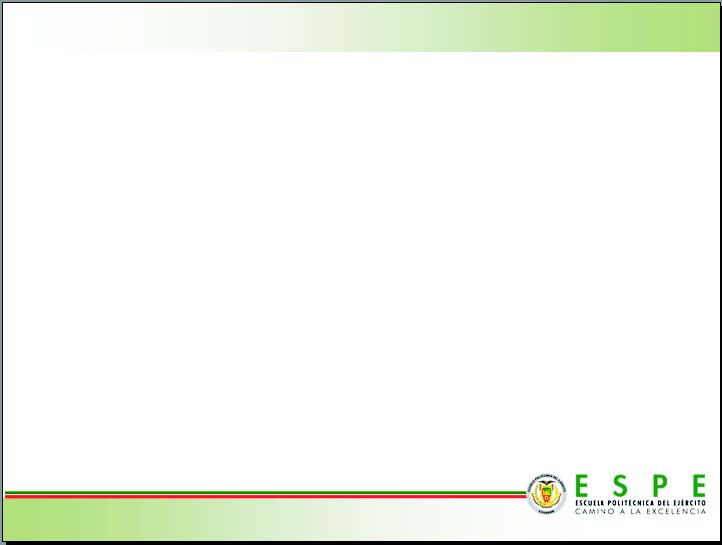 DIAGNÓSTICO DEL ESTADO ACTUAL DE LOS EQUIPOS
El área de gerencia, producción y mantenimiento señala que las categorías para determinar el estado de los equipos son los siguientes:

BUENO- Categoría A: tiene una máxima disponibilidad de maquinaria - equipos y tiene su respectiva documentación (manuales, planos de conjunto, despiece y eléctricos)
REGULAR- Categoría B: tiene disponibilidad de maquinaria -  equipos, pero  no tiene su documentación completa. (manuales, planos de conjunto, despiece y eléctricos)
MALO- Categoría C: no existe disponibilidad de maquinaria -  equipos y tampoco tiene su respectiva documentación (manuales, planos de conjunto, despiece y eléctricos)
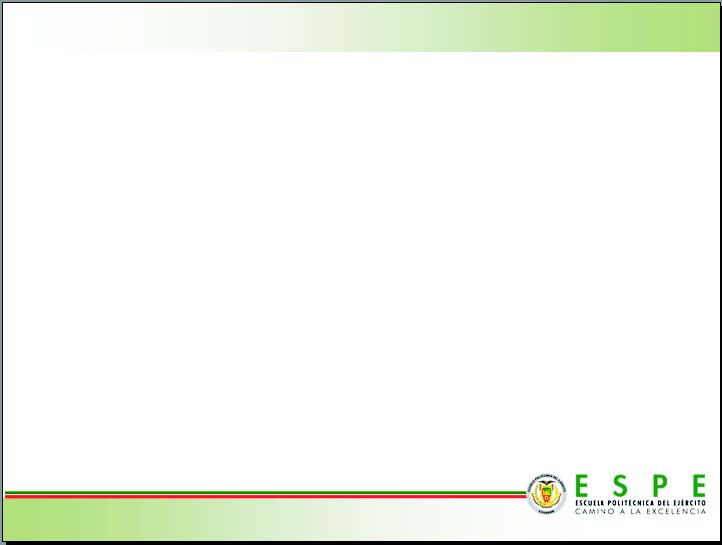 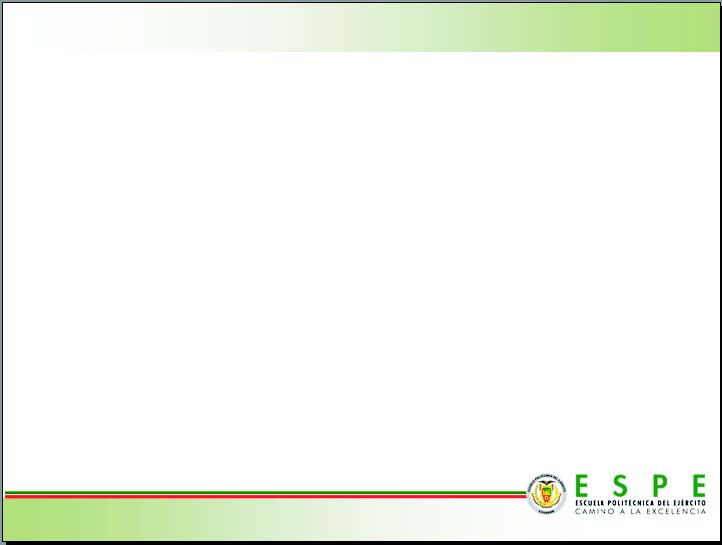 PLAN DE MANTENIMIENTO DE  LA ENROLLADORA
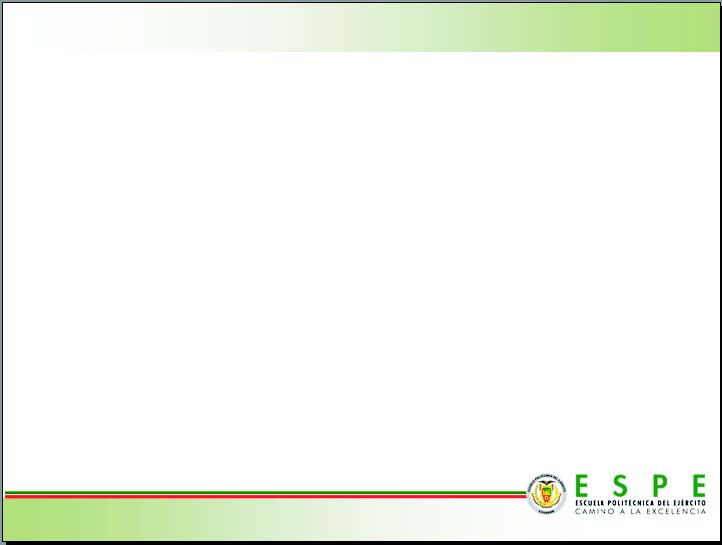 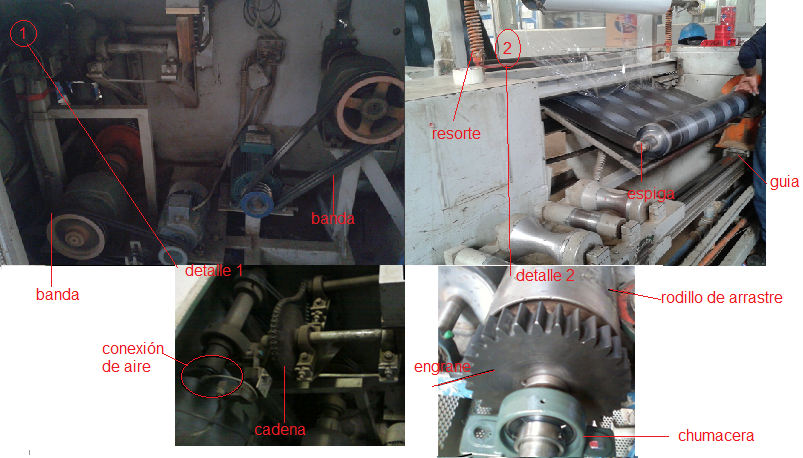 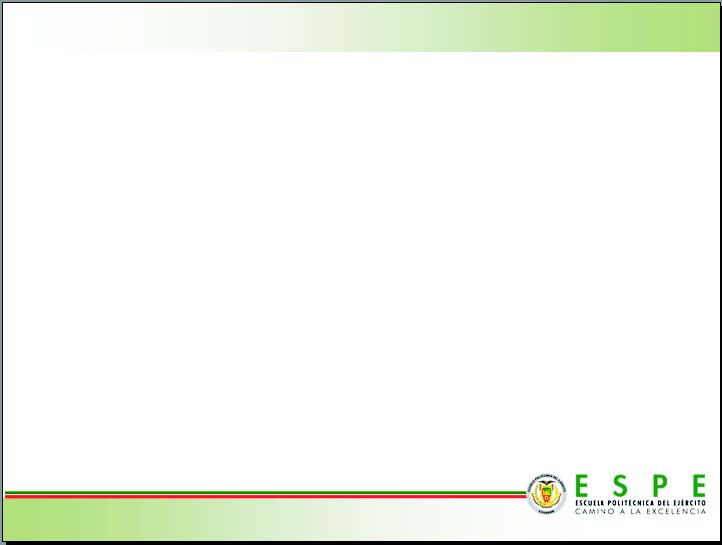 Procedimiento
Revisión de fugas de aire
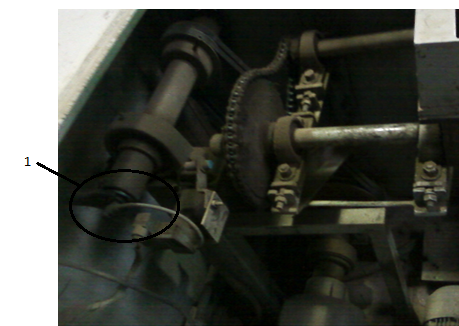 Acople de conexión del aire para la espiga
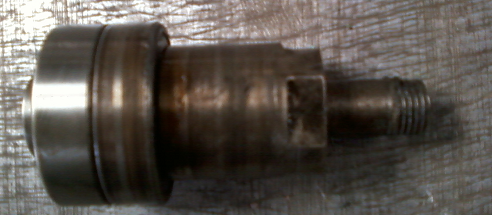 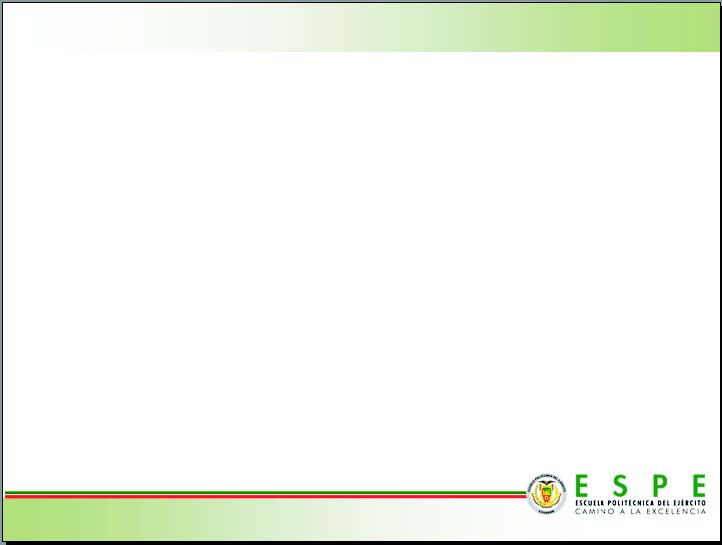 Cambiar rodamientos y retenedores
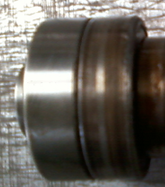 Rodamiento 6004
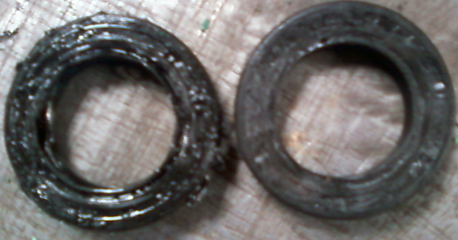 Retenedor (30x50x10)
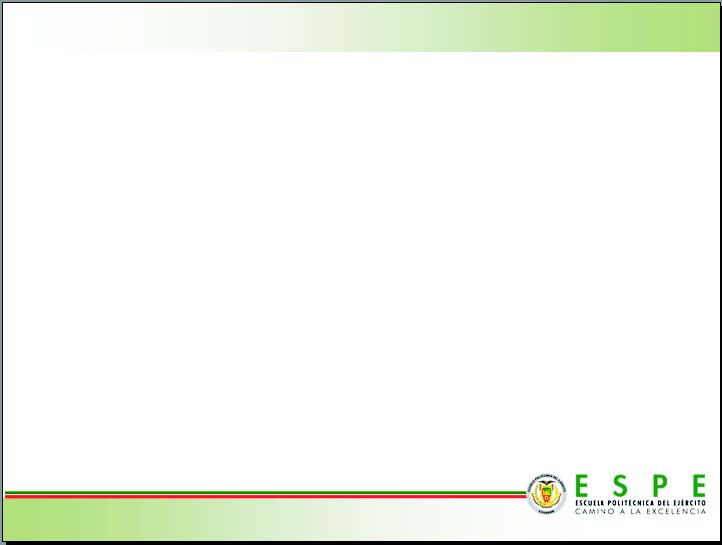 Revisión de los engranajes
Revisar que los dientes del engranaje se encuentren en buen estado
Limpiar los engranajes
Lubricar los engranajes con grasa
Si se encuentran en mal estado reemplazar
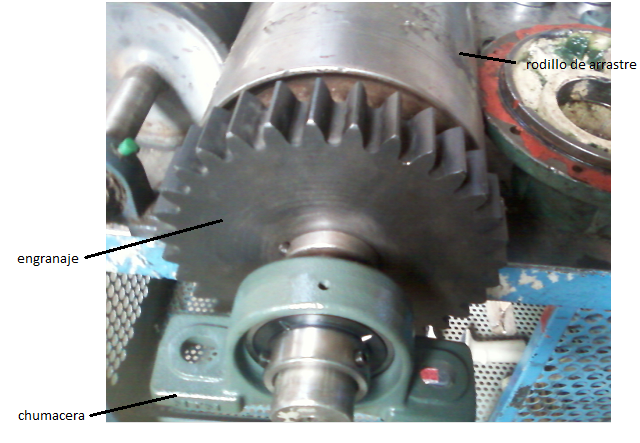 Engranaje, chumacera, rodillo de arrastre
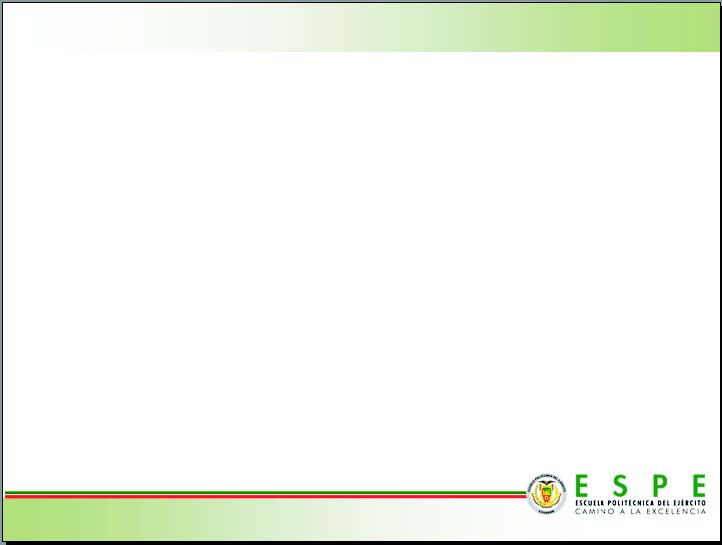 Placa Cortadora
 
Revisión del desgaste de la placa cortadora, si está muy desgastada se le gira.
Si estuvieran los dos lados desgastados, fabricar una nueva
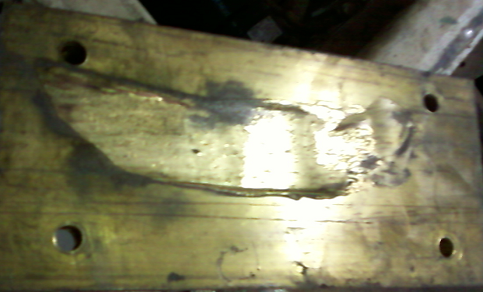 Placa cortadora
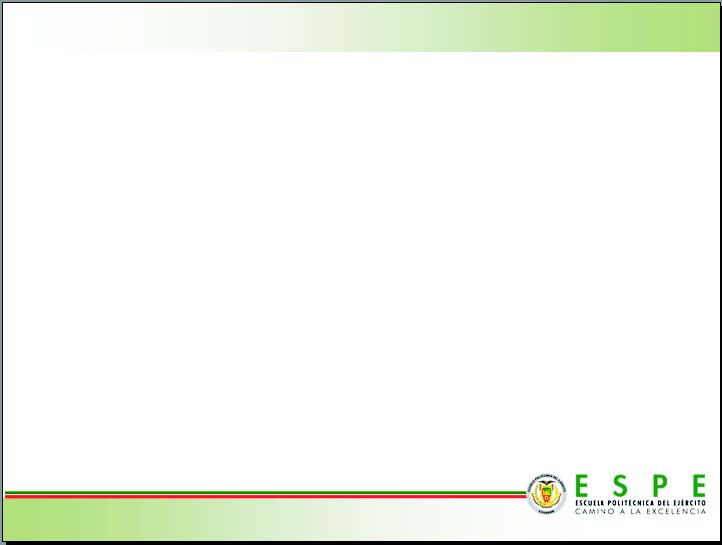 Guía del Expulsor 
Limpiar la guía con aire comprimido
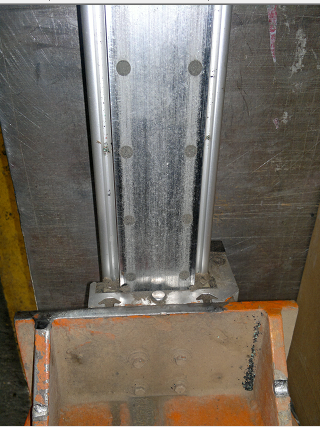 Revisar el estado de los rodamientos del expulsor y revisar si existen fugas
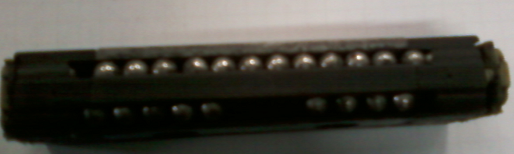 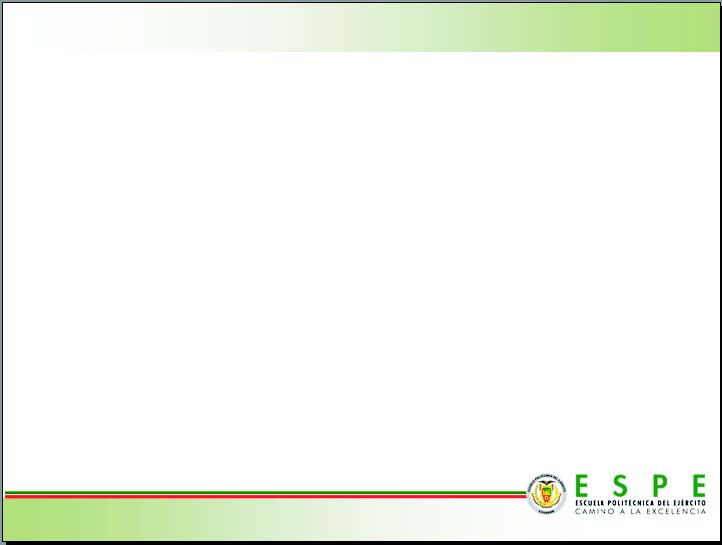 PROGRAMACIÓN EN SOFTWARE MP9
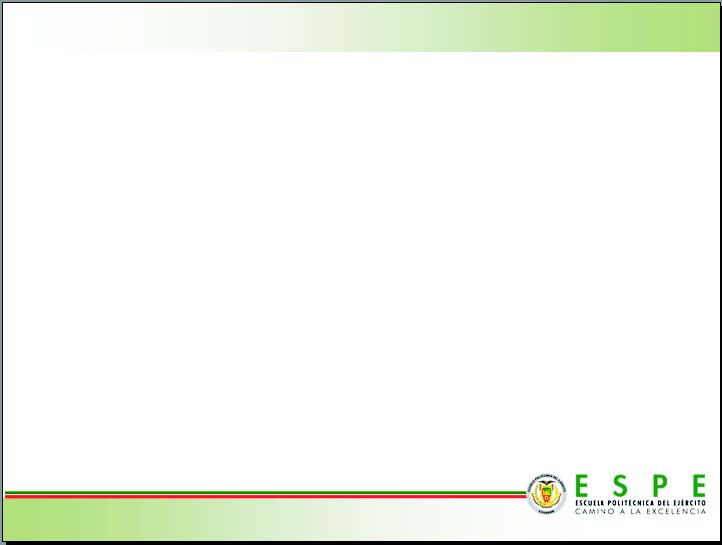 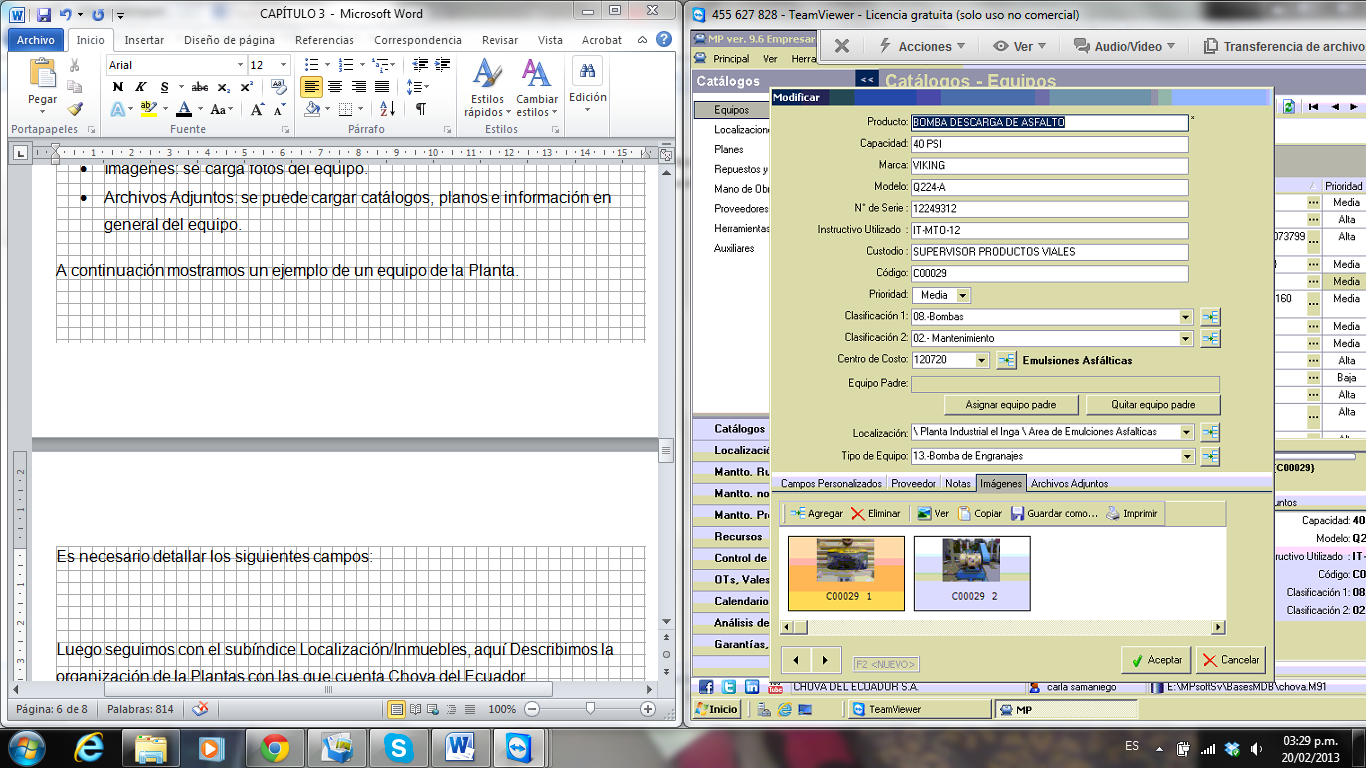 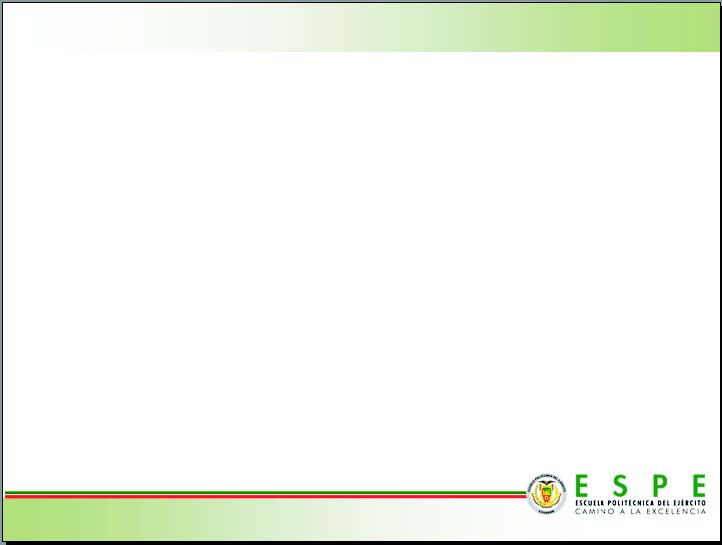 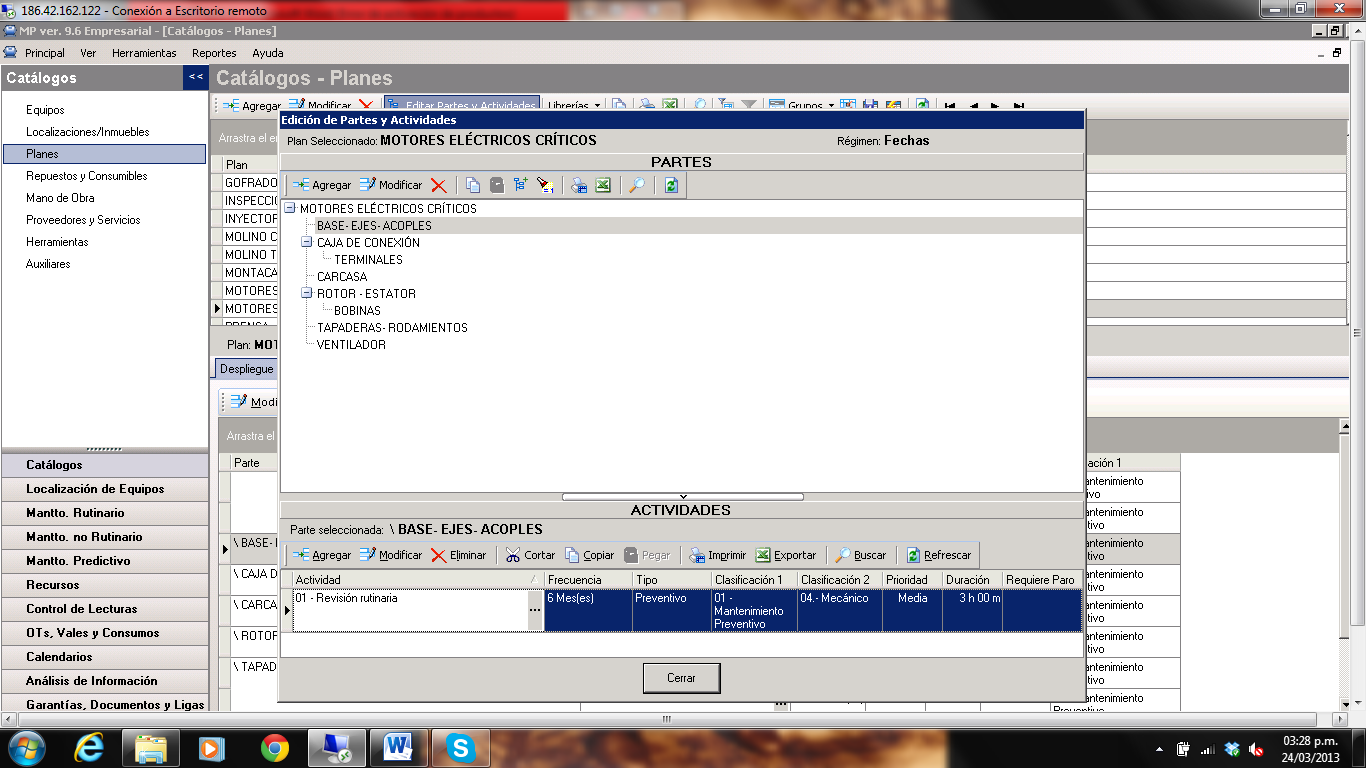 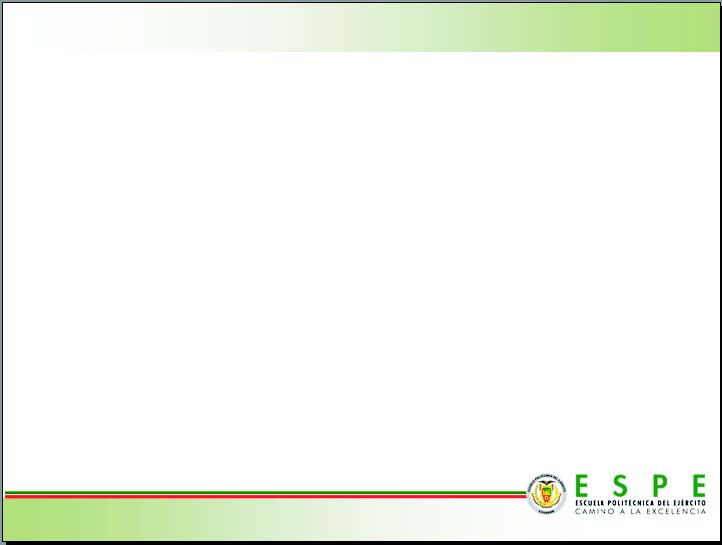 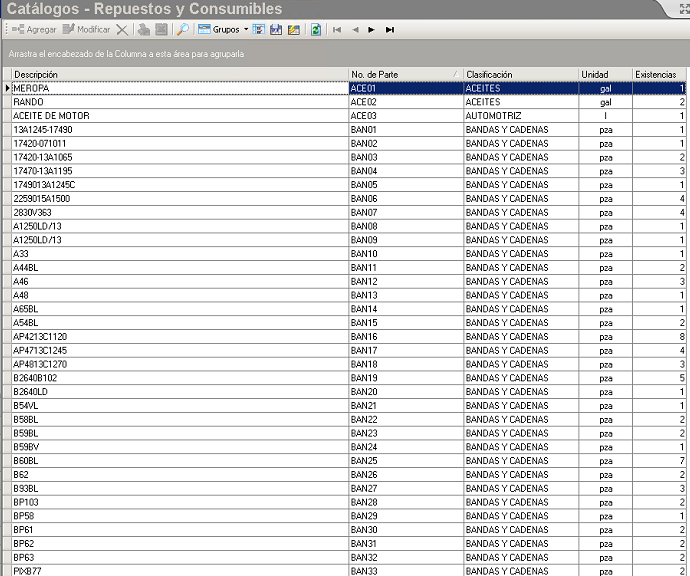 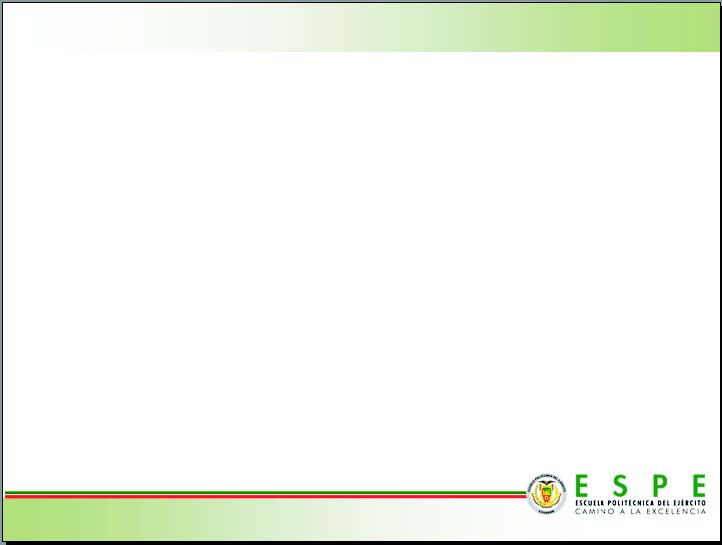 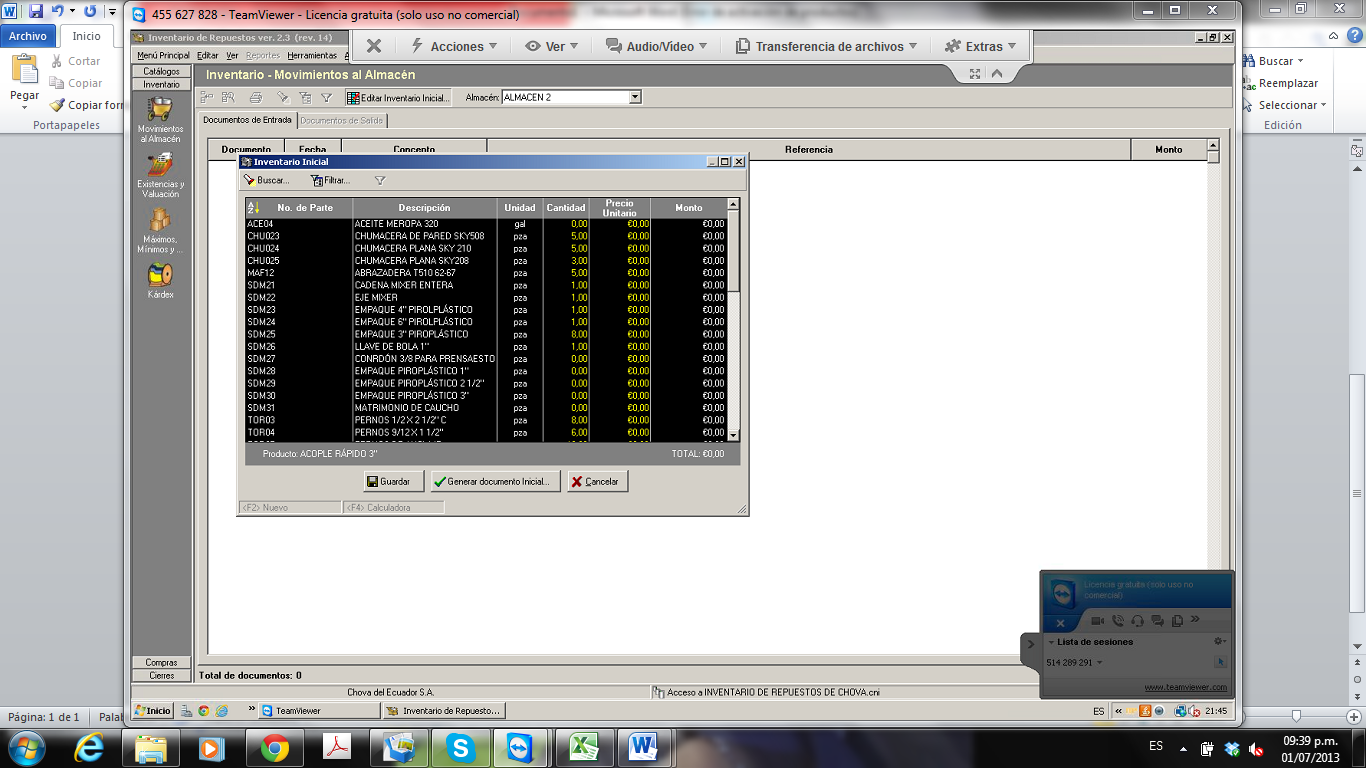 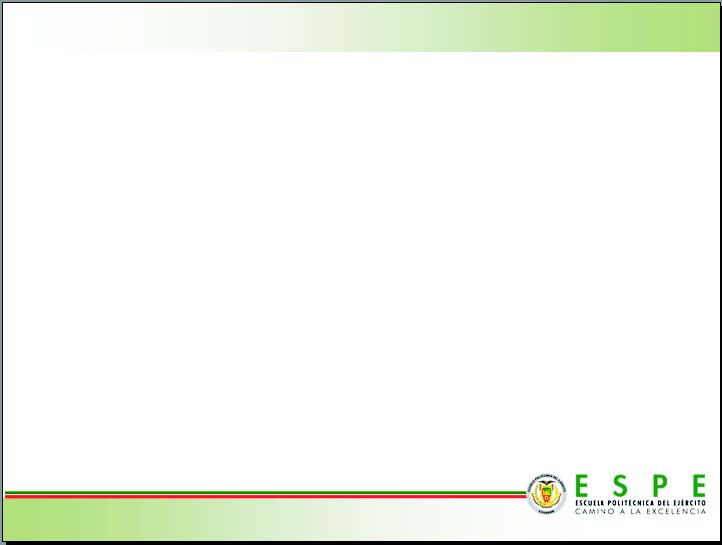 Después de 3 meses d implementado el software se 
obtienen las siguientes gráficas
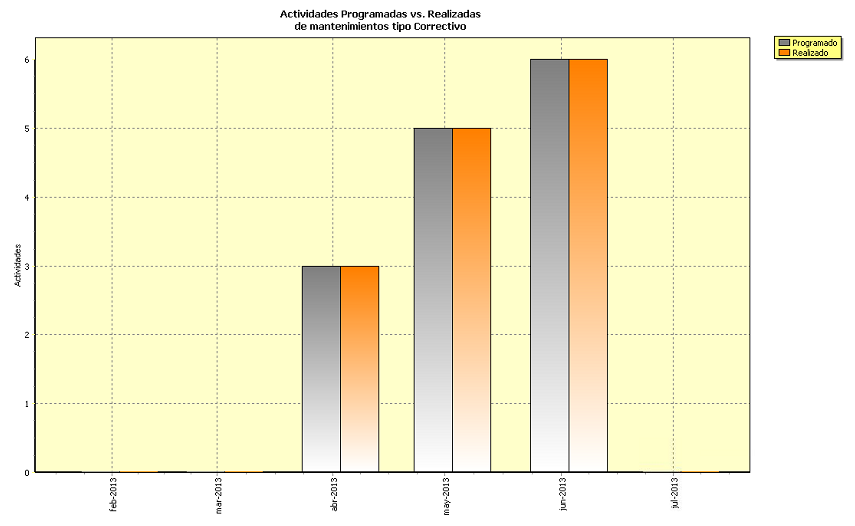 Actividades programadas vs. Realizadas de mantenimientos de tipo correctivo
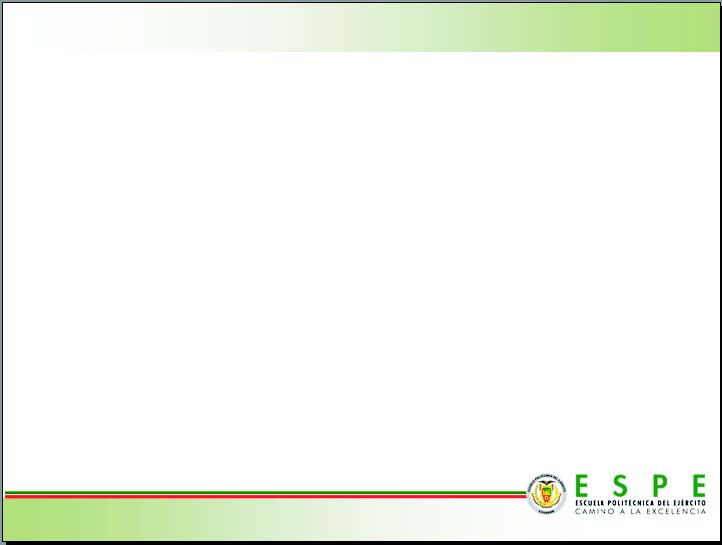 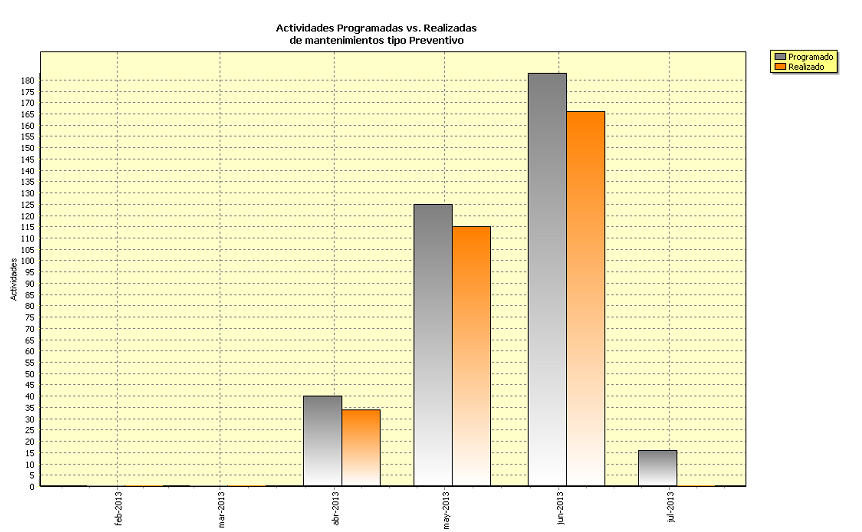 Actividades programadas vs. realizadas de mantenimientos de tipo preventivo
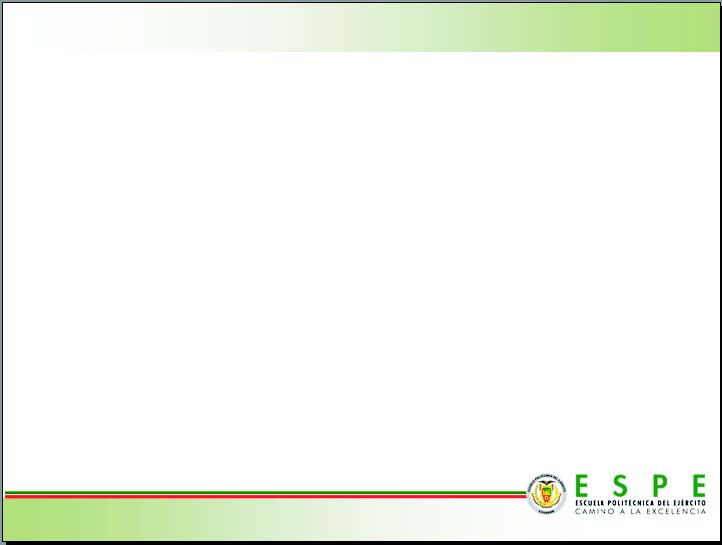 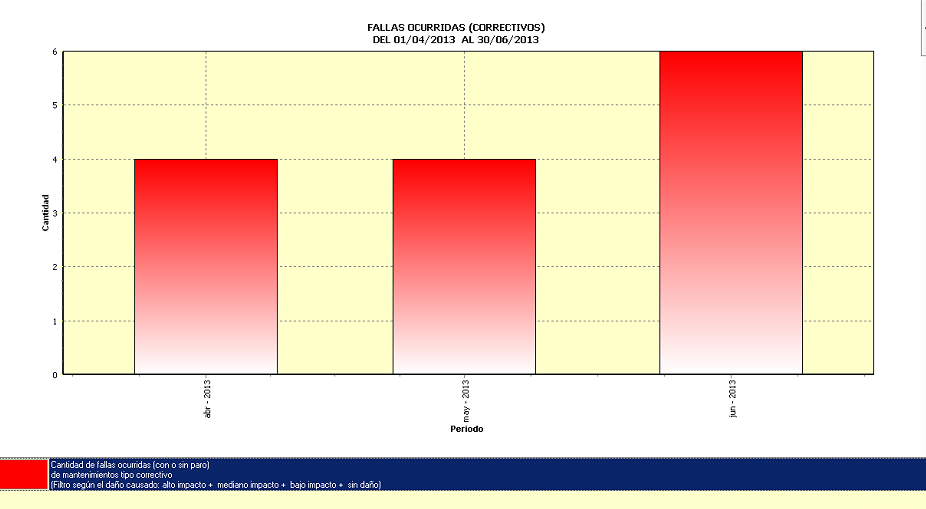 Fallas ocurridas (Correctivos)
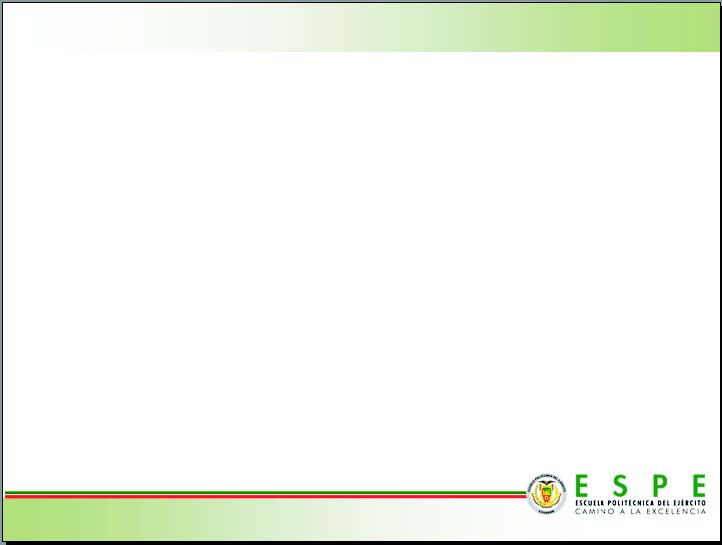 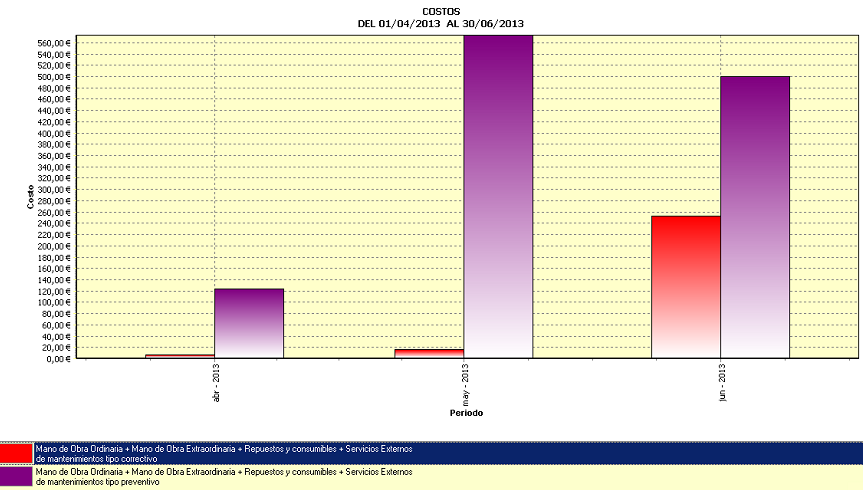 Costos por mantenimientos preventivos y correctivos
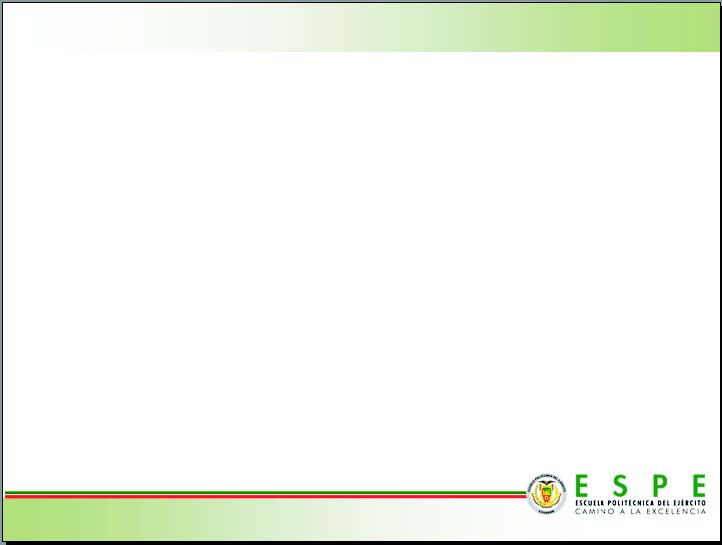 ANÁLISIS 
ECONÓMICO
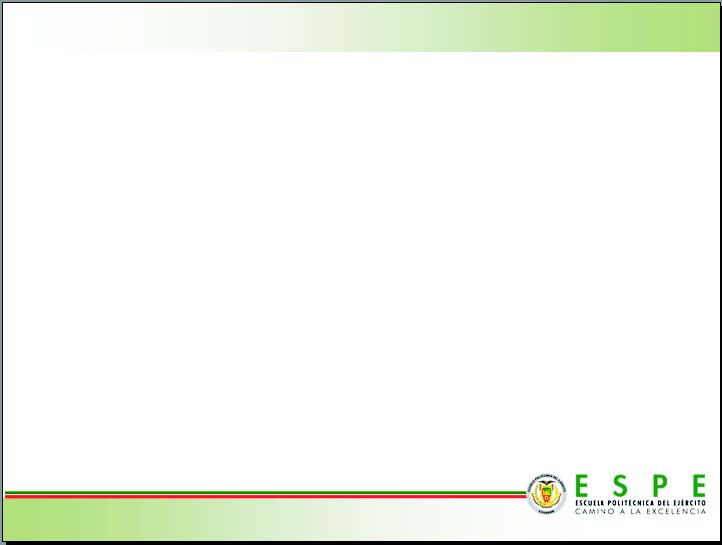 Tabla Flujo Neto Efectivo
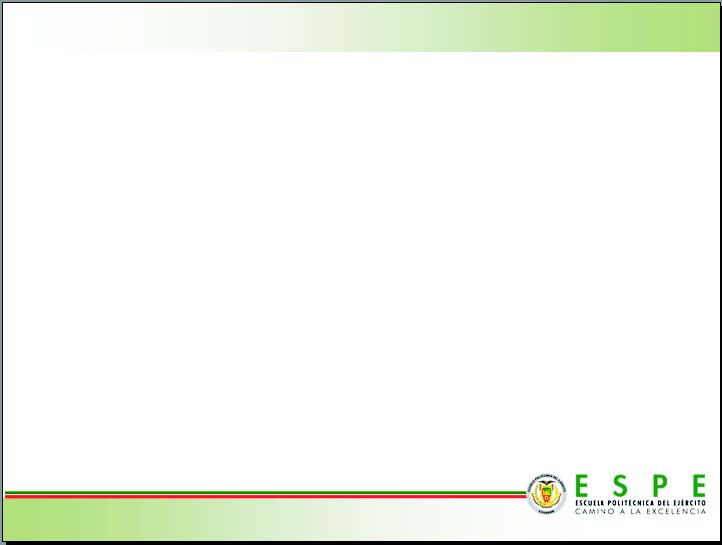 Tabla Flujo Neto Efectivo Actualizado
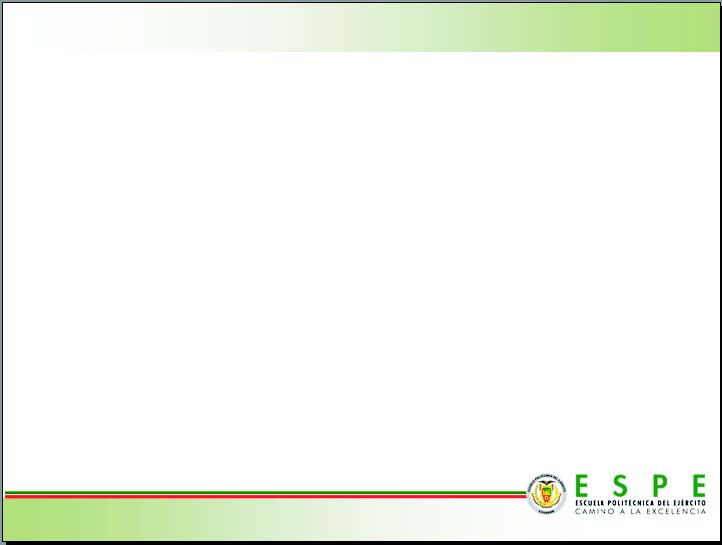 CONCLUSIONES:
Una vez implementado el sistema de mantenimiento, la empresa Chova del Ecuador S.A. lleva un registro de todos sus equipos, planes de mantenimientos, repuestos, herramientas, órdenes de trabajo, mantenimientos preventivos y correctivos, horas de paro por mantenimiento correctivo.
Al aplicar la técnica RCM,  permite que la empresa tenga equipos y máquinas más confiables, y que no existan paros imprevistos.
Los conocimientos adquiridos en la Carrera de Ingeniería Mecánica fueron aplicados en  este proyecto, al igual que los conocimientos aportados por el técnico de mantenimiento.
El mes de abril del 2013 hubieron 3 mantenimientos correctivos, en mayo 5 y junio 6 del 2013, mientras que mantenimientos preventivos se tuvieron, 40, 125 y 182 respectivamente, esto se debe a la correcta programación y planificación  de los planes de mantenimiento en el software MP9.
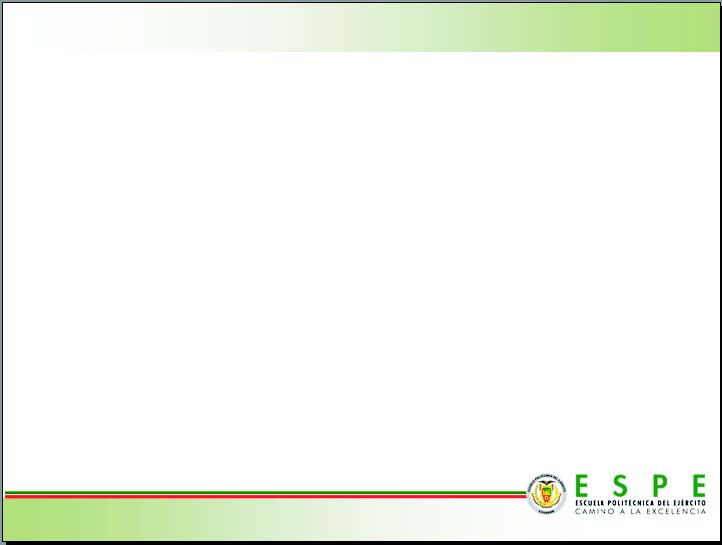 Se implementó el mantenimiento predictivo para motores en estado crítico, para esto la empresa compró un equipo de análisis de vibraciones, porque Chova del Ecuador S.A. tiene gastos al momento que contrata a otra empresa para realizar análisis de vibraciones. 
El personal de Chova del Ecuador S.A. colaboró en todo momento que para la realización de este proyecto.
Chova del Ecuador S.A., es una empresa organizada, esto ayudó para que el proyecto sea realizado de una manera eficiente.
Después de haber sido implementado el sistema de gestión de mantenimiento, el área de mantenimiento obtuvo un resultado favorable en la auditoría externa.
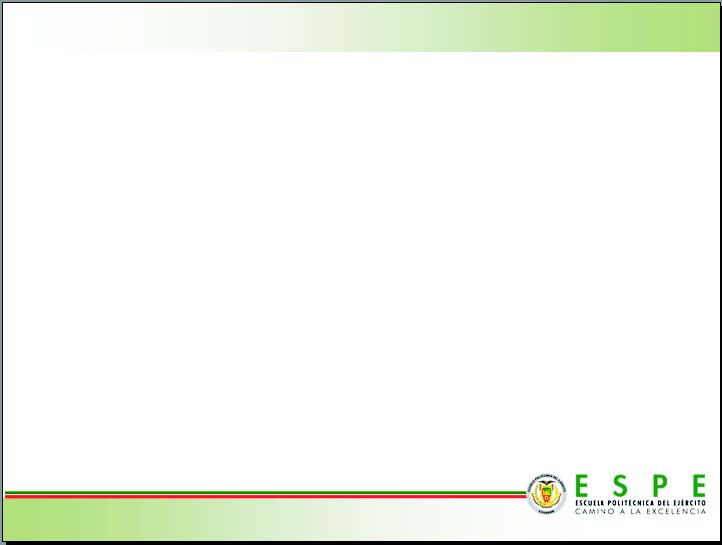 RECOMENDACIONES:
En el software MP9, es necesario que se ingrese la información verdadera de los sueldos de las personas que realizan mantenimiento a los equipos;  y,  a su vez se  debería ingresar los precios de repuestos y herramientas, para tener un análisis de costos de mantenimientos más real.
Para disminuir los costos de mantenimiento en el análisis de vibraciones de equipos, se adquirió un equipo de análisis de vibraciones, es importante que se realice una capacitación al personal encargado del equipo para darle una mayor utilidad.
Es importante que se hagan mejoras paulatinas en la programación del software MP9,  con el fin de tener un mejoramiento contínuo en los equipos.
Realizar un respaldo periódico de la información que se ingresa al software MP9.
Es necesario que la empresa compre equipos como comparadores de reloj, medidor de picaduras y micrómetros, para la realización de las actividades de mantenimiento.